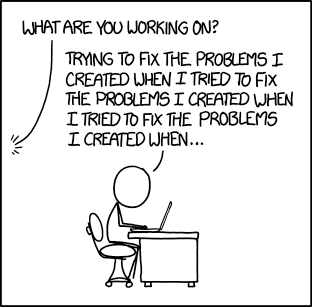 DEBUGGING
CS2110
Announcements
2
Lunch with Professors – sign up, including today!
Prelim 2 Regrade Requests due tonight at 11:59PM
Context
3
2110 teaches you how to write code with care. Use:
meaningful comments
meaningful variable names
loop invariants
preconditions
asserts
testing (lots and lots of testing!)
clean style
a structure that is easy to reason about
What not to do: https://www.ioccc.org
Correctness first, then Performance
4
"Programmers waste enormous amounts of time thinking about, or worrying about, the speed of noncritical parts of their programs, and these attempts at efficiency actually have a strong negative impact when debugging and maintenance are considered. We should forget about small efficiencies, say about 97% of the time: premature optimization is the root of all evil. Yet we should not pass up our opportunities in that critical 3%.” 
—Donald Knuth
Correctness first, then speed.
If speed really matters, use a profiler.
Sometimes…
5
…despite your best efforts, your code will not work







Now what?
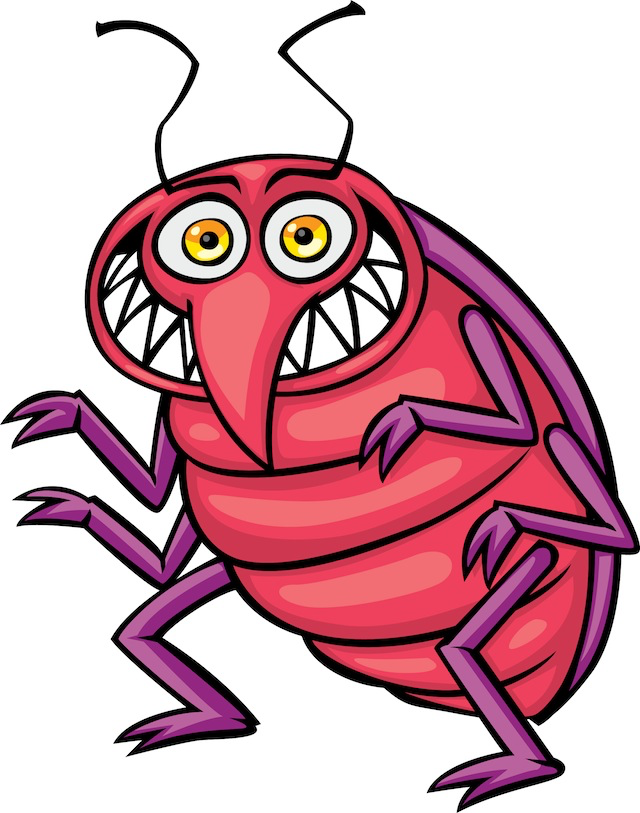 The 1st Bug
On September 9, 1947, U.S. Navy officers found a moth between the relays on the Harvard Mark II computer they were working on. In those days
computers filled rooms and the warmth of the internal components attracted moths, flies and other flying creatures. Those creatures then shortened circuits and caused the computer to malfunction.
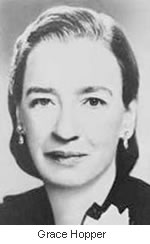 6
https://thenextweb.com/shareables/2013/09/18/the-very-first-computer-bug/
[Speaker Notes: https://thenextweb.com/shareables/2013/09/18/the-very-first-computer-bug/]
Debugging is twice as hard as writing the code in the first place. Therefore, if you write the code as cleverly as possible, you are, by definition, not smart enough to debug it.       —BRIAN KERNIGHAN
If debugging is the process of removing software bugs, then programming must be the process of putting them in. —E. W. DIJKSTRA
Deleted code is debugged code.
	—JEFF SICKEL
7
Debugging 101
8
Step 1: know what the correct behavior is
Step 2: find a single, reproducible* case where your code is incorrect
Step 3: figure out what your code is doing
NOT: why your code isn’t doing what it should
(your code is doing exactly what you told it to)


*if your code (or code you call) generates a random # anywhere you need to stop (or seed) that
Inspecting your code…
9
Several approaches. Look at:
+ the last thing you touched
+ the part you feel the least sure of
+ the code most associated with the error you’re 
    observing

– every single line of code
Step through your code
10
Print statements
Use a debugger!
How to start the Eclipse debugger
11
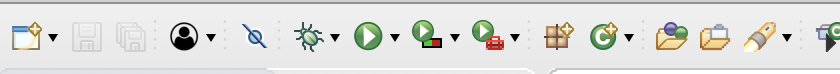 OR
12
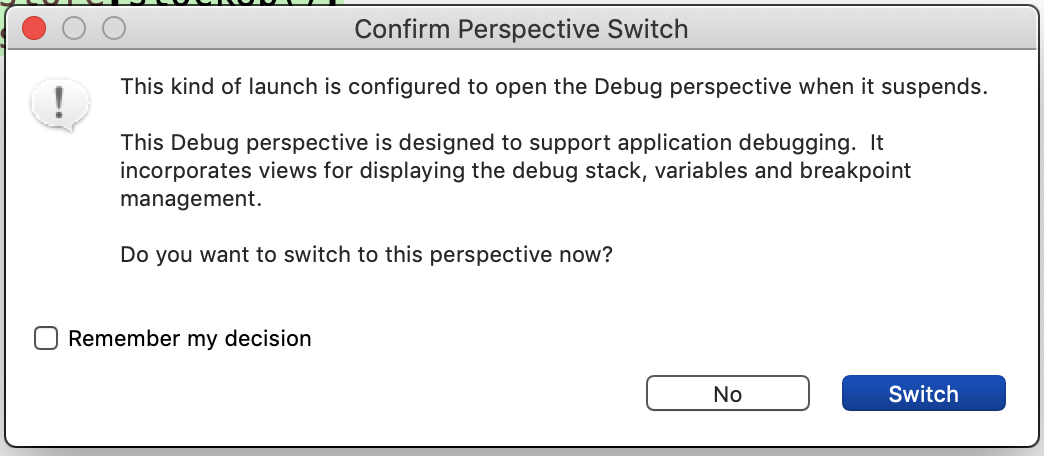 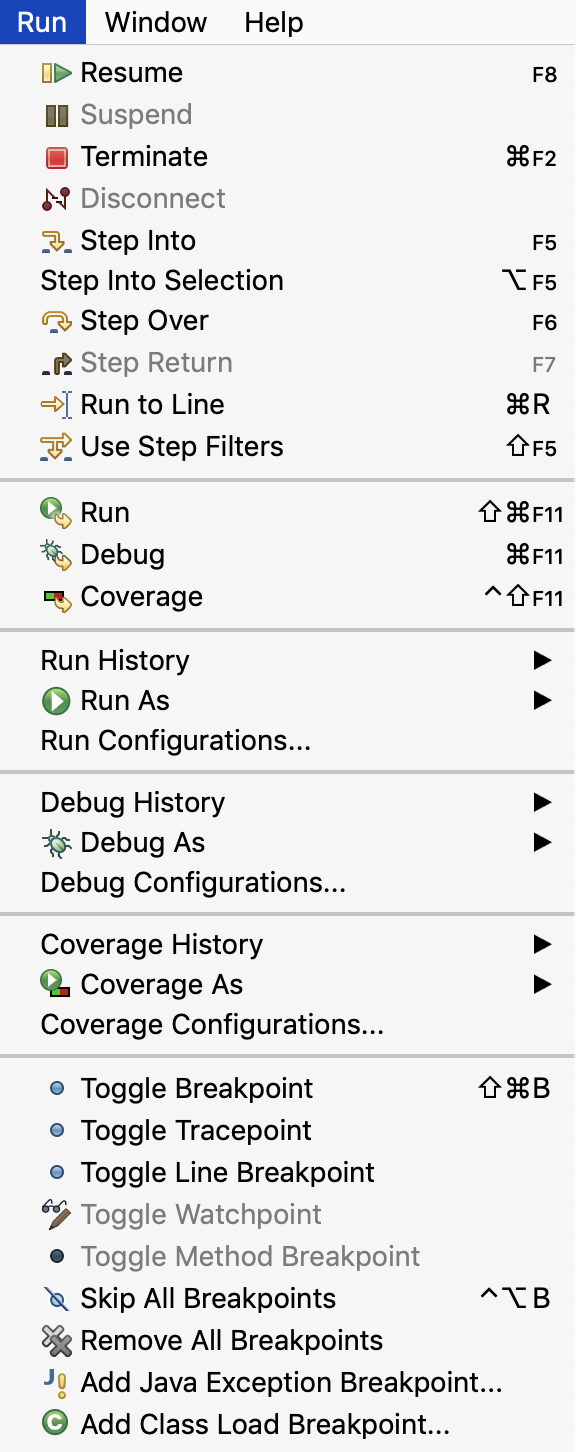 Under the Run Menu
13
The controls of your debugger
How you navigate through the execution of your code in debug mode.
Lines or variables of interest
2 days ago on piazza
14
Breakpoints, Watchpoints, etc.
15
Some basic functionality common to all debuggers
Breakpoint
a line you want to see get executed
Conditional Breakpoint
a line you sometimes want to see get executed
Warning: can make your code super slow
Watchpoint
a global variable you want to track
When read
When written to
16
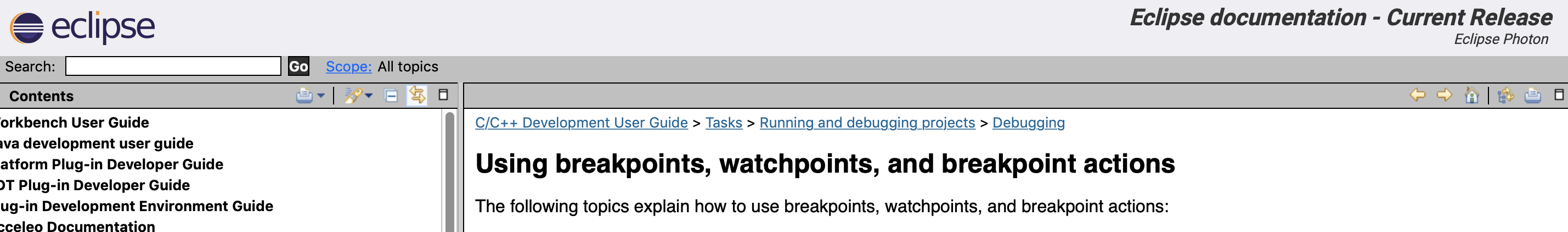 Breakpoints & Watchpoints:
https://help.eclipse.org/photon/index.jsp?topic=%2Forg.eclipse.cdt.doc.user%2Ftasks%2Fcdt_o_brkpnts_watch.htm